Reporting of Audit Findings
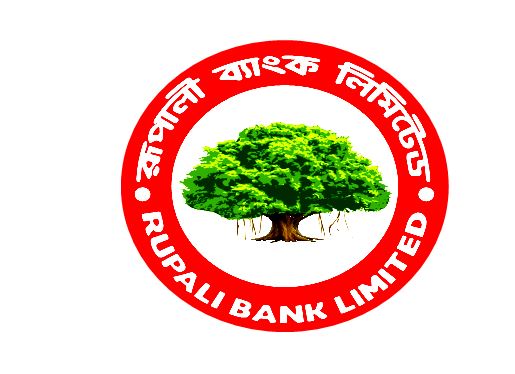 Kamal Bhattacharjee,
 GM & Divisional Head
 Divisional Office
 Dhaka South, Dhaka
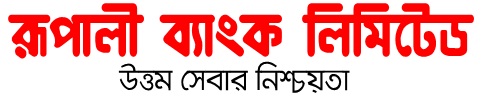 wbixÿv I cwi`k©b cÖwZ‡e`b cÖ¯‘Z
অভ্যন্তরীণ wbixÿvq D`NvwUZ Awbqgmg~n wb‡¤§v³ 04 (Pvi) L‡Û wefvRb c~e©K wbixÿv cÖwZ‡e`b প্রস্তুত Ki‡Z n‡e|
(K) 1g LÛ cÖwZ‡e`b ev ¸iæZi Awbqgmg~n (Serious Lapses)
(L) 2q LÛ cÖwZ‡e`b ev eo Awbqgmg~n (Major Lapses)
(M) 3q LÛ cÖwZ‡e`b ev jNyZi Awbqgmg~n ( Minor Irregularities)
(N) 4_© LÛ cÖwZ‡e`b ev wbixÿvKv‡j wb®úwËK…Z Awbqgmg~n (Complied Irregularities During Audit)
(K) 1g LÛ cÖwZ‡e`b ev ¸iæZi Awbqgmg~n (Serious Lapses)
cÖ_g LÛ wbixÿv cÖwZ‡e`‡b ¸iæZi Awbqgmg~n (Serious Lapses) AšÍfz©³ Ki‡Z n‡e| †hmKj Awbqg (Rvj-RvwjqvwZ, cÖZviYv, AvZ¥mvr BZ¨vw`) msNU‡bi d‡j e¨vs‡Ki cÖZ¨ÿ Avw_©K ÿwZ mvab Kiv n‡q‡Q ev e¨vsK Avw_©K ÿwZi/SuywKi m¤§yLxb n‡q‡Q/n‡e, †m mKj Awbqg Ò¸iæZi Awbqg (Serious Lapses) Ó wn‡m‡e we‡ewPZ n‡e| 

kvLv wbixÿvKv‡j ZvrÿwbKfv‡e wb®úwË Kiv n‡q‡Q Ggb me AvcwË hw` wek¦vm f½, Rvj-RvwjqvwZ wKsev AvZ¥mvZg~jK nq Zvn‡j †m mKj AvcwËi ZvrÿwbK wb®úwË Kiv n‡jI wb®úwËi Z_¨mn †m mKj AvcwË 1g LÛ cÖwZ‡e`‡b AšÍfz©³ n‡e| ¸iæZi Awbq‡gi wel‡q cÖkvmwbK I k„•Ljvg~jK e¨e¯’v MÖnb Kiv n‡e weavq wbixÿKMY m‡e©v”P mZK©Zv Aej¤^b c~e©K wbwðZ n‡q h_vh_ Z_¨ cÖgvYKmn cÖwZ‡e`b Dc¯’vcb Ki‡e|
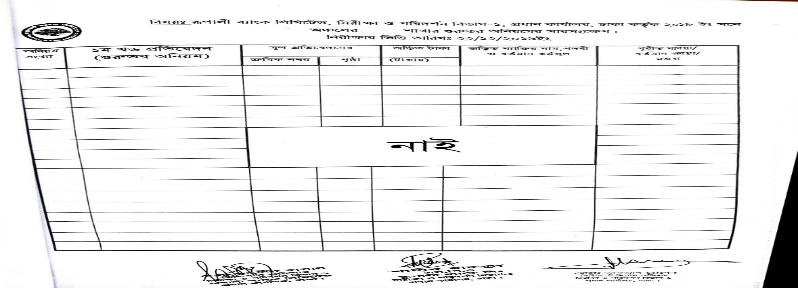 (L) 2q LÛ cÖwZ‡e`b ev eo Awbqgmg~n (Major Lapses)
wØZxq LÛ wbixÿv cÖwZ‡e`‡b eo Awbqgmg~n (Major Lapses) AšÍfz©³ Ki‡Z n‡e| †hmKj Awbqg msNU‡bi d‡j e¨vsK c‡ivÿfv‡e Avw_©K ÿwZi m¤§yLxb n‡q‡Q/n‡e, †m mKj Awbqg G L‡Û AšÍfz©³ n‡e| 

****‡Kvb Awbqg weMZ 02 (`yB) wU wbixÿv cÖwZ‡e`‡b Major Lapses wn‡m‡e AcwicvwjZ/Awb¯úbœ _vK‡j Zv eZ©gvb wbixÿv cÖwZ‡e`‡b Serious Lapses wn‡m‡e MY¨ K‡i AwbqgwU cÖ_gL‡Û AšÍf©y³ Ki‡Z n‡e|
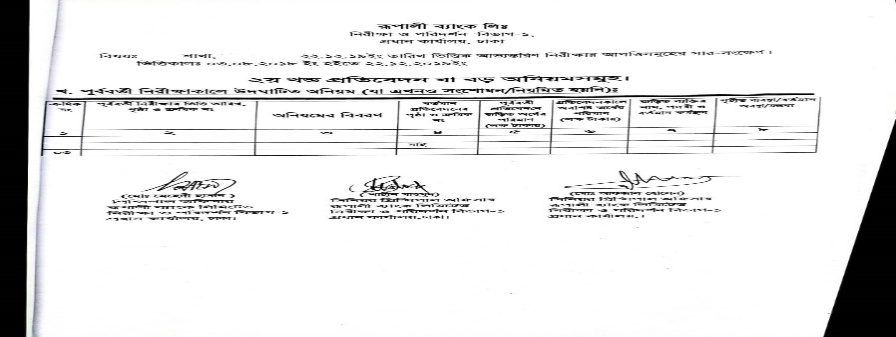 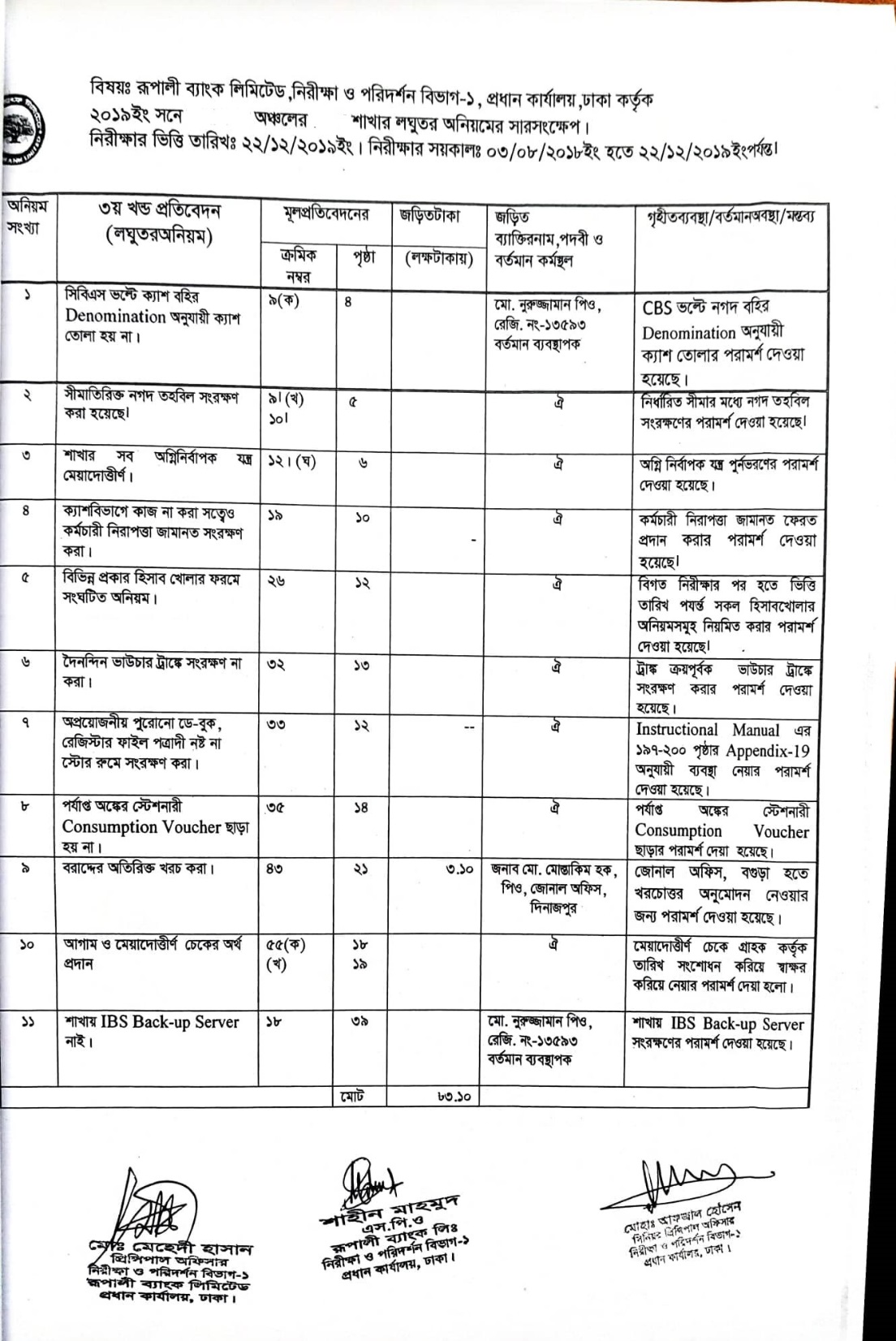 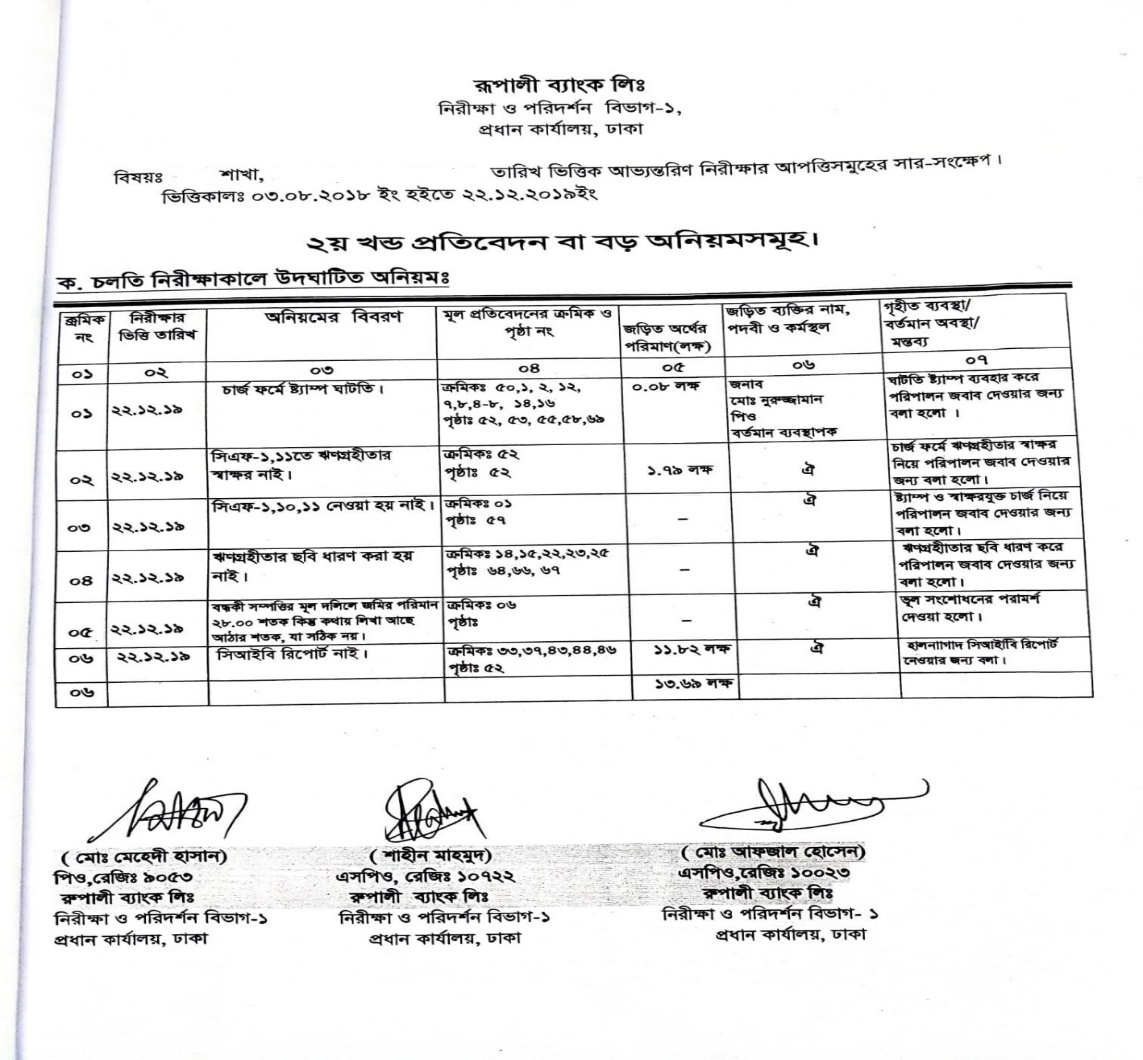 (M) 3q LÛ cÖwZ‡e`b ev jNyZi Awbqgmg~n ( Minor Irregularities)
Z…Zxq LÛ wbixÿv cÖwZ‡e`‡b jNyZi Awbqgmg~n (Minor Irregularities ) AšÍf©y³ Ki‡Z n‡e| 1g I 2q L‡Û AšÍfz©³ n‡q‡Q ev AšÍf©y³‡hvM¨ Awbqg e¨ZxZ wbixÿvKv‡j D`NvwUZ I ZvrÿwbKfv‡e Awb®úbœ Ab¨vb¨ Awbqgmg~n G L‡Û AšÍfz©³ n‡e|
(N) 4_© LÛ cÖwZ‡e`b ev wbixÿvKv‡j wb®úwËK…Z Awbqgmg~n (Complied Irregularities During Audit)
wbixÿvKv‡j D`NvwUZ Awbqg/AvcwËmg~‡ni g‡a¨ ZvrÿwbKfv‡e wb®úwË‡hvM¨ AvcwË/Awbqgmg~n wbixÿKMY (kvLv e¨e¯’vcK/mswkøó Kg©KZv©i mn‡hvwMZv wb‡q) wbixÿvKv‡j ZvrÿwbKfv‡e wb®úwËi D‡`¨M MÖnb Ki‡eb| kvLv wbixÿvKv‡j D`NvwUZ AvcwË/Awbqgmg~‡ni g‡a¨ †h mKj AvcwË/Awbqg ZvrÿwbKfv‡e wb®úwË Kiv n‡e †m mKj AvcwËi/Awbq‡gi weeiYx G L‡Û AšÍfz©³ n‡e|
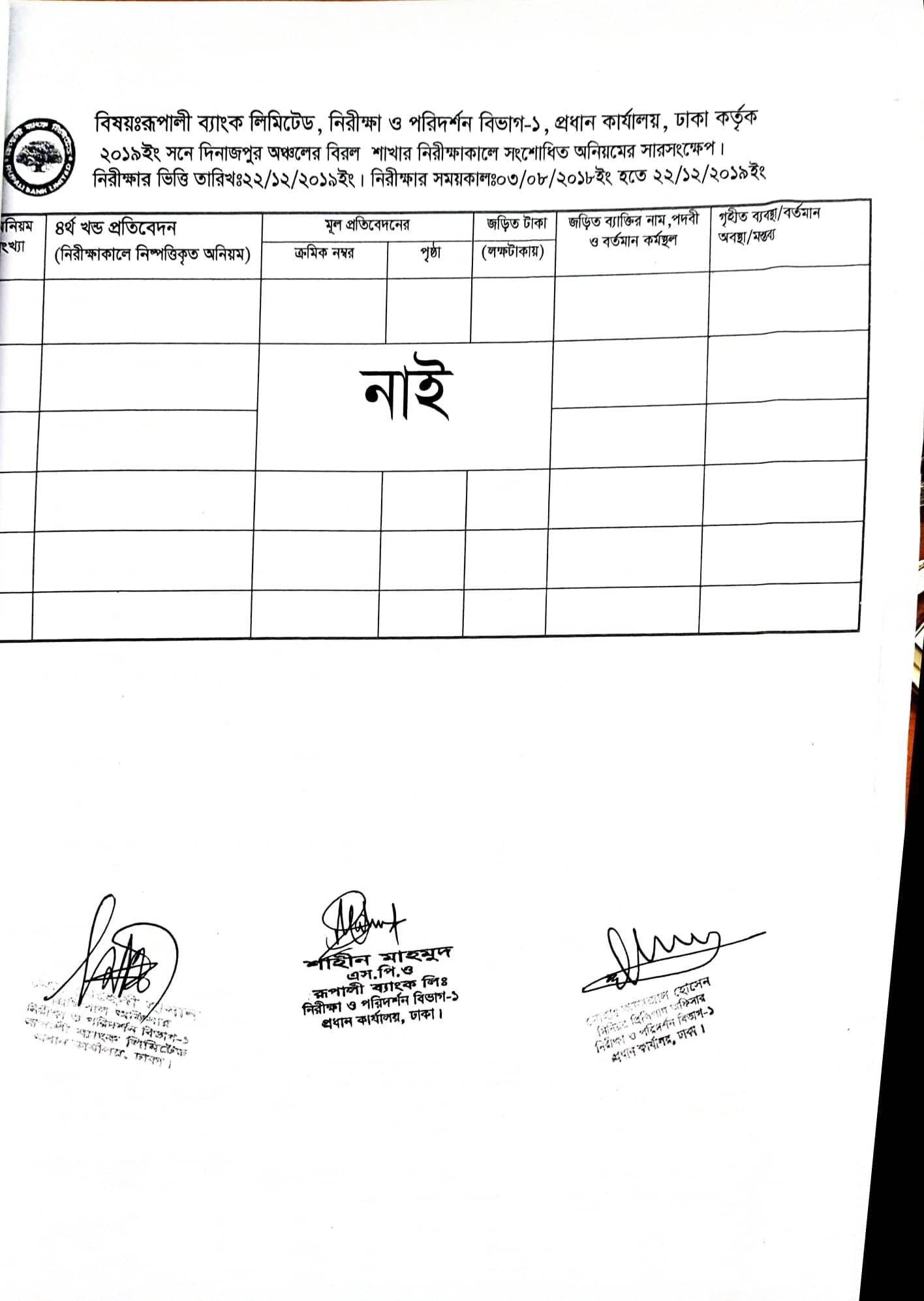 wbixÿv AvcwË/Awbq‡gi wefvRb
¸iæZi Awbqgmg~n (Serious Lapses)
‡h †Kvb ai‡Yi Rvj-RvwjqvwZ, cÖZviYv, wg_¨v Z_¨ cÖ`vb ev Z_¨ †Mvcb, Amr D‡Ï‡k¨ †Kvb wmwKDwiwU/WKz‡g‡›Ui cwieZ©b/weK…wZ NUv‡bvi gva¨‡g e¨vs‡Ki Avw_©K ÿwZ mvab ev Avw_©K ÿwZi m¤§yLxb I SuywK m„wó Kiv|
Abby‡gvw`Z/gÄyixwenxb ev ÿgZvewn©f~Z FY I AwMÖg myweav/M¨vivw›U cÖ`vb Ges e¨vsK bxwZgvjv f½ K‡i A‰ea Dcv‡q e¨vs‡Ki ¯^v_© I k„•Ljv webó Kiv|
A_© MÖnb QvovB †c-AW©vi,wmwKDwiwU wiwmU, wWwW BZ¨vw` Bmy¨i gva¨‡g e¨vs‡Ki UvKv cÖ`vb I AvZ¥mvr|
bM` A_©mn wewfbœ cš’vq A_© AvZ¥mvr Ges A_© AvZ¥mv‡Zi Rb¨ wewfbœ AwbqwgZ cš’v, cÖwµqv I c×wZ Aej¤^b|
wewfbœ wnmv‡e fzqv †WweU, †µwWU, †PK ev WKz‡g›U Rvj Kiv,‡PK ev WKz‡g›U ¯^vÿi Rvj Kiv ev †h †Kvb ai‡Yi A‰ea cwieZ©b|
mvKz©jv‡ii e¨Z¨q NwU‡q RvgvbZwenxb FY cÖ`vb, A‰ea RvgvbZ MÖnb, RvgvbZ MÖn‡b ˆea c×wZ ev Awbq‡gi AvkÖq|
‡jRvi, †iwR÷ªvi I Kw¤úDUv‡i A‰ea ev AwbqwgZfv‡e wewfbœ Dcv‡q †iKW© cwieZ©b|
fzqv Z_¨ cÖ`vb,mwVK Z_¨ †Mvcb †i‡L wg_¨v I fzqv Z_¨ m¤^wjZ weeiYx/cÖwZ‡e`b `vwLjKiY|
MÖvn‡Ki RgvK…Z A_© wnmv‡e Rgv bv K‡i ev Ab¨ wnmv‡e ¯’vbvšÍ‡ii gva¨‡g A_ AvZ¥mvr Kiv | fzqv wej/fv&DPvi BZ¨vw`i gva¨‡g AvZ¥mvr| MÖvn‡Ki wnmv‡e fzqv Rgv †`wL‡q A‰eafv‡e A_© D‡Ëvjb/AwbqwgZ I A‰eafv‡e †PK eB Bmy¨/MÖnb K‡i MÖvn‡Ki wnmve n‡Z A_© D‡Ëvjb|
MÖvn‡Ki wnmv‡e A‡hŠw³K, A‰ea I AwbqwgZ †jb‡`‡bi my‡hvM cÖ`v‡bi gva¨‡g Ges A‰ea A_© ¯’vbvšÍ‡ii my‡hvM cÖ`v‡bi gva¨‡g gvwbjÛvwis G mn‡hvwMZv cÖ`vb|
 AwbqwgZfv‡e fzqv/Aw¯ÍZ¡wenxb e¨w³ ev cÖwZôv‡bi bv‡g wnmve Ly‡j FY cÖ`vb Ges Rvj `wjj, Nlv-gvRv `wjj, Rvj LwZqvb/cP©v, Rvj NEC BZ¨vw`i gva¨‡g MÖvnK‡K FY cÖ`vb Kiv A_¨v©r fzqv, Rvj ev ÎæwUc~Y© RvgvbZ MÖnb|
wbixÿv AvcwË/Awbq‡gi wefvRb
¸iæZi Awbqgmg~n (Serious Lapses)
bvevjK ev g„Z e¨w³i bv‡g FY cÖ`vb|
e¨vs‡Ki wewfbœ Interest Payable A/C, Interest Paid A/C wnmve †WweU K‡i wewfbœ (e¨w³MZ wnmve,wewea †`bv`vi wnmve,MÖvn‡Ki FY wnmve, e¨q wnmve) wnmv‡e ¯’vbvšÍi K‡i e¨vs‡Ki Avw_©K ÿwZ mvab|
Aby‡gv`‡bi kZ© j•Nb K‡i mxgvwZwi³ FY cÖ`vb|
eÜKx m¤úwË/mnvqK Rvgvb‡Zi g~j¨ wba©vi‡Yi Rb¨ cÖavb Kvh©vjq wkí FY wefvM n‡Z 01.04.2013 Zvwi‡L RvixK…Z B‡¯Ínvi bs -cÖKv/wkFwe/01 Gi e¨Z¨q NwU‡q eÜKx m¤úwË/mnvqK Rvgvb‡Zi AwZ g~j¨vq‡bi gva¨‡g e¨vs‡Ki Avw_©K ÿwZ mvab|
fzqv AvBwewc I Gdwewci gva¨‡g A_© AvZ¥mvr|
Abby‡gvw`Z ev ÿgZv ewnf©yZfv‡e Gjwm †Lvjv| Avg`vbx FYc‡Îi wejg~j¨ cwi‡kv‡ai †ÿ‡Î Avg`vbxKvi‡Ki wbKU †_‡K A_© MÖnb e¨wZ‡i‡K WKz‡g›U n¯ÍvšÍi Kiv A_ev Abby‡gvw`Zfv‡e M¨vivw›Ui gva¨‡g gvj Qvo Kivi my‡hvM cÖ`vb| ˆe‡`wkK †jb‡`‡bi †ÿ‡Î ewa©Z wewbgq nvi cÖ‡qvM I Ab¨ Lv‡Z Rgv †`wL‡q A_© AvZ¥mvr|
c~e©eZx© e¨vK-Uz-e¨vK Gjwmi †gqv‡`vËx©Y `vq Acwi‡kvwaZ _vKv Ae¯’vq h_vh_ KZ…©c‡ÿi Aby‡gv`b e¨wZ‡i‡K cieZx©‡Z cybivq e¨vK-Uz-e¨vK FY cÎ ¯’vc‡bi gva¨‡g e¨vs‡Ki Avw_©K ÿwZmvab|
g~j ißvbx FYc‡Îi †gqv` DËx©Y nIqvi ci ev wba©vwiZ †gqv‡`i g‡a¨ gvjvgvj RvnvRxKiY m¤¢e bq ey‡SI MÖvn‡Ki AbyK‚‡j e¨vK-Uz-e¨vK FYcÎ ¯’vcb I wcwm myweav cÖ`vb|
cÖZ¨vevwmZ ißvbx g~j¨ n‡Z e¨vK-Uz-e¨vK FYc‡Îi Avg`vbx wej g~j¨/wcwm Gi `vq mgš^q e¨wZ‡i‡K ißvbxKviK‡K bM` A_© cÖ`vb ev Zvi Ab¨ †Kvbb Aby‡gvw`Z/Abby‡gvw`Z FY mgš^q Kiv|
‡jvKvj e¨vK-Uz-e¨vK Gjwmi wecix‡Z gvjvgvj mieiv‡ni KviLvbvq †cŠuQvi welqwU hvPvB bv K‡i Avg`vbxKviK I mieivnKvixi †hvMmvR‡k we‡j GK‡m‡ÞÝ cÖ`v‡bi gva¨‡g e¨vsK n‡Z A‰ea Avw_©K myweav cÖ`vb|
e¨vK-Uz-e¨vK Gjwm Gi `vq Cross Payment Gi gva¨‡g cwi‡kva Kiv Ges cieZx©‡Z mswkøó ißvbx FYcÎ/Pzw³ c‡Îi wecix‡Z ¯’vwcZ e¨vK-Uz-e¨vK FYc‡Îi ¯^xK…wZ wej g~j¨ †dvm©W †jvb m„wó K‡i cwi‡kva Kiv|
wbixÿv AvcwË/Awbq‡gi wefvRb
¸iæZi Awbqgmg~n (Serious Lapses)
¯’vbxq Avg`vbx wej/‡WdvW© FYc‡Îi Avg`vbx we‡ji wecix‡Z wcGwW/GjwUAvi m„wó K‡i wej g~j¨ cwi‡kva Kiv |
 ‡h †Kvb `yBwU e¨vK Uz e¨vK FYc‡Îi wecix‡Z †gqv‡`vËx©Y ¯^xK…Z we‡ji `vq Acwi‡kvwaZ _vKv m‡Z¡I bZzb K‡i MÖvn‡Ki AbyKz‡j e¨vK Uz e¨vK FYcÎ ¯’vcb Kiv |
GKB kvLvq cwiPvwjZ `yBwU cÖwZôv‡bi g‡a¨ gvjvgvj mieiv‡ni welqwU wbwðZ bv n‡q Accomodation Bill m„wó K‡i MÖvnK‡K AwbqwgZ FY myweav cÖ`v‡b mnvqZv Kiv|
ißvbx FYcÎ/Pzw³ c‡Îi wecix‡Z ¯’vwcZ e¨vK Uz e¨vK FYc‡Îi wej gyj¨/c¨vwKs †µwWU Gi `vq mgš^q e¨wZ‡i‡K cÖZ¨vevwmZ ißvbx wej g~‡j¨i cy‡iv wKsev AvswkK g~j¨ ißvbxKvi‡Ki PjwZ wnmve/Uvg© †jvb/wmwm (nvB‡cv) FY wnmv‡e ¯’vbvšÍi K‡i e¨vs‡Ki A_© Av`v‡q cÖwZeÜKZv m„wó Kiv|
‡WdvW©/†gqv`x/mvBU FYc‡Îi †ÿ‡Î gvwR©b Aewkó Znwej Rgv wbwðZ bv K‡i Ges MÖvn‡Ki wnmv‡e AwbqwgZ `vq we`¨gvb _vKv m‡Z¡I Ab¨ e¨vs‡Ki AbyK‚‡j MÖvn‡Ki bvgxq AvBAviwm (IRC)/ BAviwm (ERC) ¯’vbvšÍi Kiv|
fzqv ißvbx FYcÎ/Pzw³ c‡Îi wecix‡Z e¨vK Uz e¨vK FYcÎ (mvBU/‡WdvW©) ¯’vcb I cieZx©‡Z ißvbx m¤úv`b bv Kiv|
ißvbx wej wbqgvbyhvqx hvPvB evQvB bv K‡i ev ÎæwUc~Y© wej cvi‡PR/wWmKvD›U Kiv Ges Gi wecix‡Z ißvbxKviK‡K A_© cÖ`vb|
h_vh_ KZ…©c‡ÿi Aby‡gv`b e¨wZ‡i‡K ÎæwUc~Y© ißvwb wej Kv‡jKk‡b cvVv‡bvi gva¨‡g H we‡ji wecix‡Z ißvbxKviK‡K Avw_K myweav cÖ`vb|
wbixÿv AvcwË/Awbq‡gi wefvRb
eo Awbqgmg~n (Major Lapses)
mwVKfv‡e WKz‡g›Ukb m¤úbœ bv K‡i ev  Aby‡gv`bc‡Îi kZ©vejx cwicvjb bv K‡i FY cÖ`vb| ‡hgbt FY Aby‡gv`‡bi kZv©byhvqx cÖ‡qvRbxq PvR© dig ev Ab¨ †Kvb WKz‡g›Um MÖnb e¨wZ‡i‡K FY cÖ`vb|
Aby‡gv`‡bi kZ©vbyhvqx h_vh_ RvgvbZ MÖnY bv Kiv|
e¨vs‡Ki wbqš¿Y‡hvM¨ cY¨ I Rvgvb‡Zi Dci †Kvb cÖKvi wbqš¿Y iÿv bv Kiv| e¨vs‡Ki wbqš¿‡Y gvjvgvj MÖn‡bi †ÿ‡Î I gvjvgvj †Wwjfvwii †ÿ‡Î AwbqwgZ c×wZ Aej¤^Y Kiv| e¨vs‡Ki wbqš¿YvaxY ¸`v‡g gvjvgvj gvivZ¥K NvUwZ BZ¨vw`|
A_© FY Av`vjZ AvBb, Zvgvw` AvBb, n¯ÍvšÍi‡hvM¨ `wjj AvBb, gvwbjÛvwis AvBb BZ¨vw` e¨vswKs Kvh©µ‡gi mv‡_ mivmwi m¤ú„³ AvBbmg~‡ni  cÖ‡qv‡Mi †ÿ‡Î e¨Z¨q NwU‡q Avw_©K ÿwZ mvab|
wewfbœ wnmv‡e cÖwfkb msiÿb I NvUwZ msµvšÍ Awbqg|
e¨vK Uz e¨vK Gjwm †Lvjvi †ÿ‡Î e‡ÛW Iq¨vi nvDm jvB‡mÝ bv _vKv, _vK‡jI aviY ÿgZvi mv‡_ ev KviLvbvi aviY ÿgZvi mv‡_ Dnv mvgÄm¨c~Y© bv _vKv BZ¨vw` Awbqg m‡Z¡I SuywKc~Y© Ae¯’vq FYcÎ †Lvjv|
cÖPwjZ wbqgvbyhvqx 120 w`‡bi g‡a¨ ißvbx cÖZ¨vevwmZ (Export Repatriation) g~j¨ bv cvIqv †M‡j welqwU evsjv‡`k e¨vsKmn h_vh_ KZ…©cÿ‡K AewnZ bv Kiv Ges e¨vs‡Ki ¯^v_© iÿvq GB wel‡q cieZx© c`‡ÿc MÖnY bv Kiv|
e¨vs‡Ki wmwKDwiwU WKz‡g›Um Gi h_vh_ msiÿb bv Kiv wKsev Ace¨envi Kiv|
e¨vK Uz e¨vK  Fbc‡Îi g~j¨ cwi‡kv‡ai wbwg‡Ë h_vh_ dvÛ FBR wnmv‡e msiÿb bv Kiv |
 †gqv`x F‡Yi wKw¯Í Av`vq AwbqwgZ _vKv m‡Z¡I bZzb K‡i m„ó †dvm©W †jv‡bi `vq Uvg© †jvb/‡gqv`x F‡Y iƒcvšÍ‡ii gva¨‡g e¨vs‡Ki FY Av`v‡q cÖwZÜKZv m„wó Kiv|
wbixÿv AvcwË/Awbq‡gi wefvRb
eo Awbqgmg~n (Major Lapses)
¯’vwcZ FYc‡Îi wecix‡Z Dc¯’vwcZ Avg`vbx we‡ji wejg~j¨ cwi‡kva nIqvi ciI Liability Reverse bv Kiv|
iƒcvjx e¨vsK Kg©KZv©‡`i Awc©Z ÿgZv Zdwmj 2012 Gi e¨Z¨q NwU‡q ev j•Nb K‡i †Kvb Kvh© mvab Kiv|
cici 02 wU wbixÿv cÖwZ‡e`‡b Major Lapses wn‡m‡e AcwicvwjZ/Awb®úbœ _vK‡j Zv eZ©gvb wbixÿv cÖwZ‡e`‡b Serious Lapses wn‡m‡e MY¨ K‡i AwbqwgU cÖ_gL‡Û AšÍf©y³ Ki‡Z n‡e|
wbixÿv AvcwË/Awbq‡gi wefvRb
jNyZi Awbqgmg~n (Minor Lapses)
e¨vsKi wewfbœ cÖ‡mm g¨vbyqvjmg~n, mg‡q mg‡q RvixK…Z B‡¯Ínvimg~n I †KvW Ae KÛv± AbymiY bv Kiv|
ÎæwUc~Y©fv‡e †jRvi/wnmve e¨v‡jwÝs  Kiv Ges ÎæwUc~Y©fv‡e me ai‡Yi wi‡cvwU©s cÖ¯‘Z Kiv |
e¨vs‡Ki wewfbœ wnmve †Lvjvi AvbyôvwbKZv n‡Z ïiæ K‡i wnmve cwiPvjbv, kvLvi f‡ë K¨vk msiÿb, K¨vk RgvI MÖnY, fvDPvi evQvB I msiÿb, gyjZex wnmve, Avq-e¨q wnmve, wmwKDwiwU WKz‡g›Um wnmvemn mvaviY e¨vswKs msµvšÍ Ab¨vb¨ Awbqg| FY I ˆe‡`wkK evwYR¨ msµvšÍ Ab¨vb¨ Awbqg, gvwbjÛvwis msµvšÍ Awbqg BZ¨vw`|
kvLvi QOR (Quarterly Operations Report), DCFCL (Departmental Control Functional Check List),LDCL (Loan Documentation Checklist),Self Assesment of Anti-Fraud Internal Controls Report) BZ¨vw`i Dci wbixÿv cÖwZ‡e`‡b wbixÿK‡`i ch©v‡jvPbvg~jK gšÍe¨ _vK‡Z n‡e|
1g I 2q L‡Û AšÍf‚©³ n‡q‡Q ev AšÍf‚©³‡hvM¨ Awbqg e¨ZxZ wbixÿvKv‡j D`NvwUZ Ges ZvrÿwbKfv‡e Awb®úbœ Ab¨vb¨ Awbqgmg~n G L‡Û AšÍfz©³ n‡e|
wbixÿv cÖwZ‡e`b `vwLj I cwicvjb Reve †cÖiY mgqmxgv